Welcome to our English class
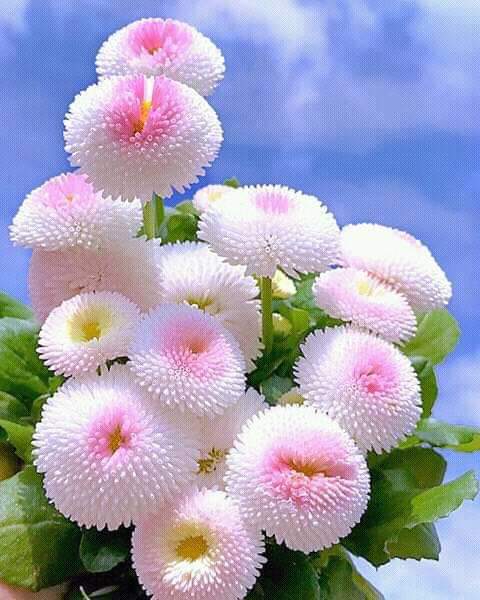 Identity
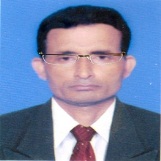 Manik Chandra Majumder
           Senior Teacher  (English)
       Gazirhat High School
             Senbag, Noakhali.
    Mobile No: 01717155169
 Email: manikmajumder01@gmail.com
For the practice of Column matching 
SSC Examinee-2020
English-1st Paper
Question No-6
Learning outcomes
After the end of the lesson student will be able to….
Match the parts of sentences given in column ‘A’, ‘B’ and ‘C’ to write five complete sentences.
Match your Answer
Match your Answer
Match your Answer
Match your Answer
Match your Answer
Match your Answer
Match your Answer
Match your Answer
Match your Answer
Match your Answer
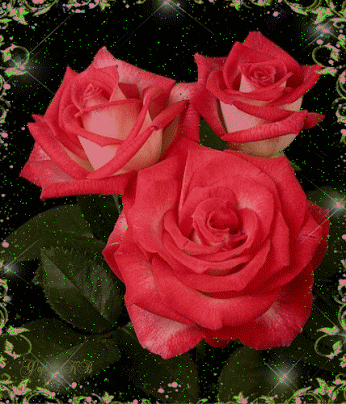 Good bye